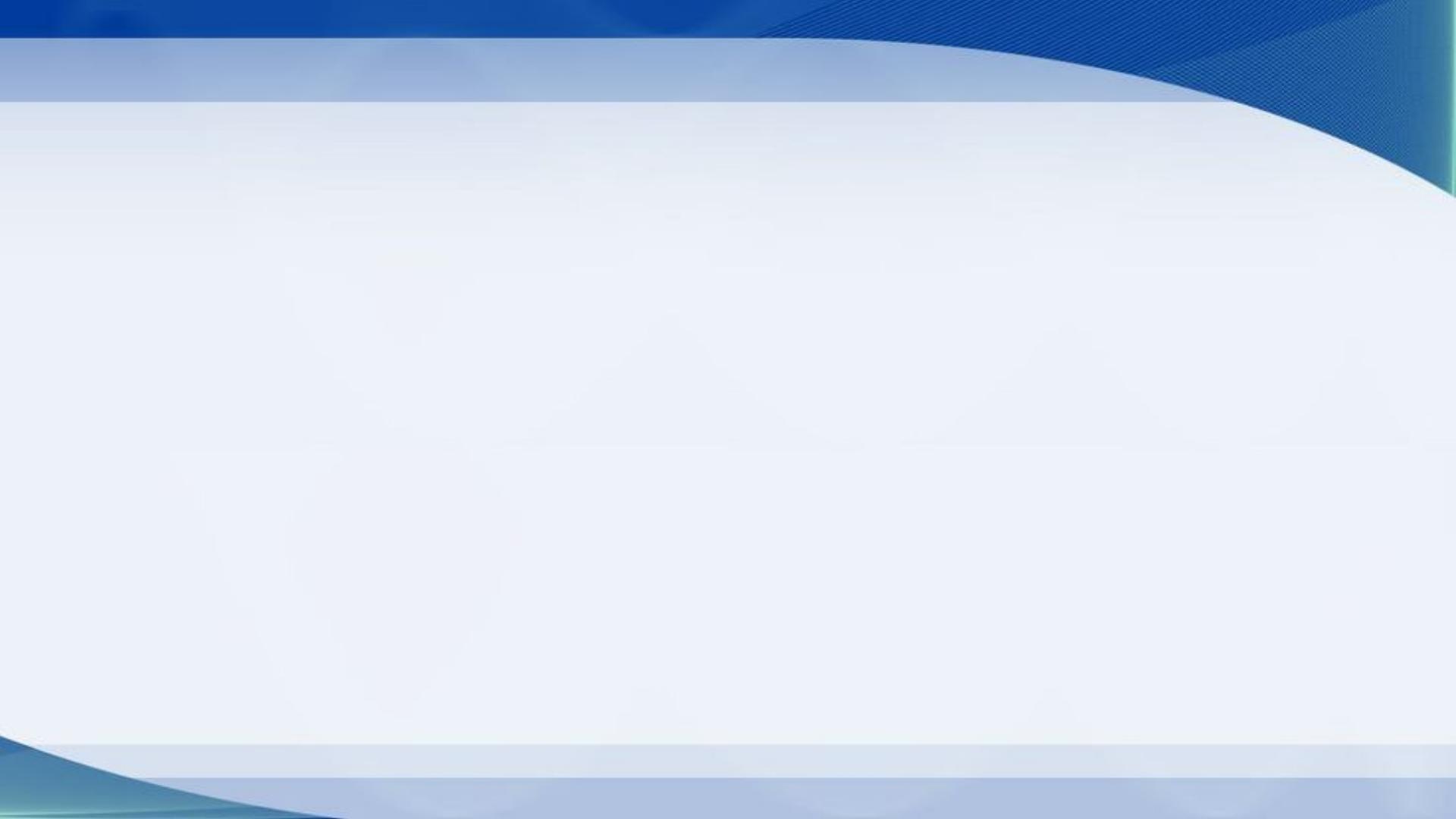 Муниципальное бюджетное учреждение культуры
«Централизованная библиотечная система»
Кстовского муниципального округа
Отдел методической и инновационной деятельности
Статистический портал РГДБ
«Библиотеки России – детям»
2025 год
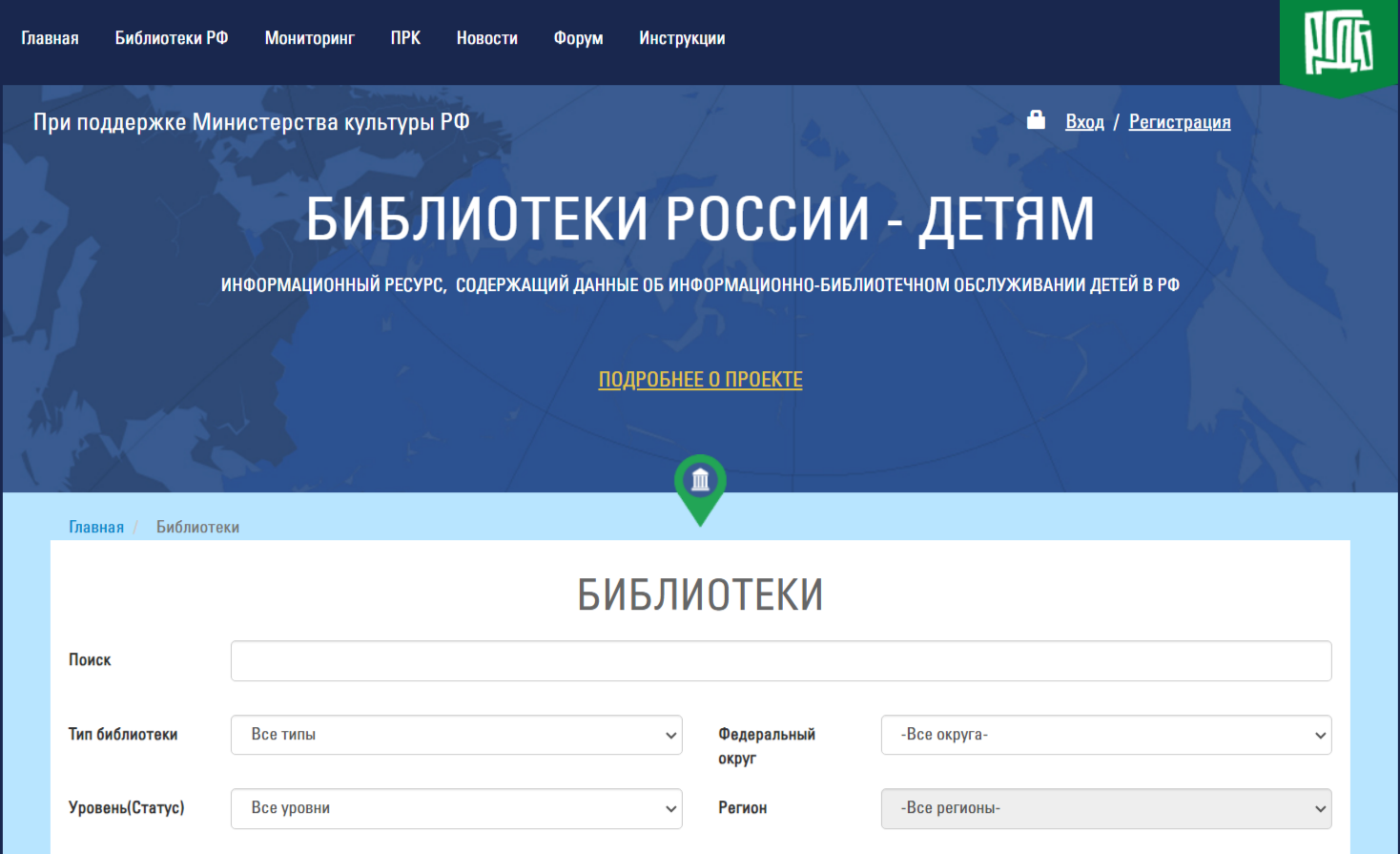 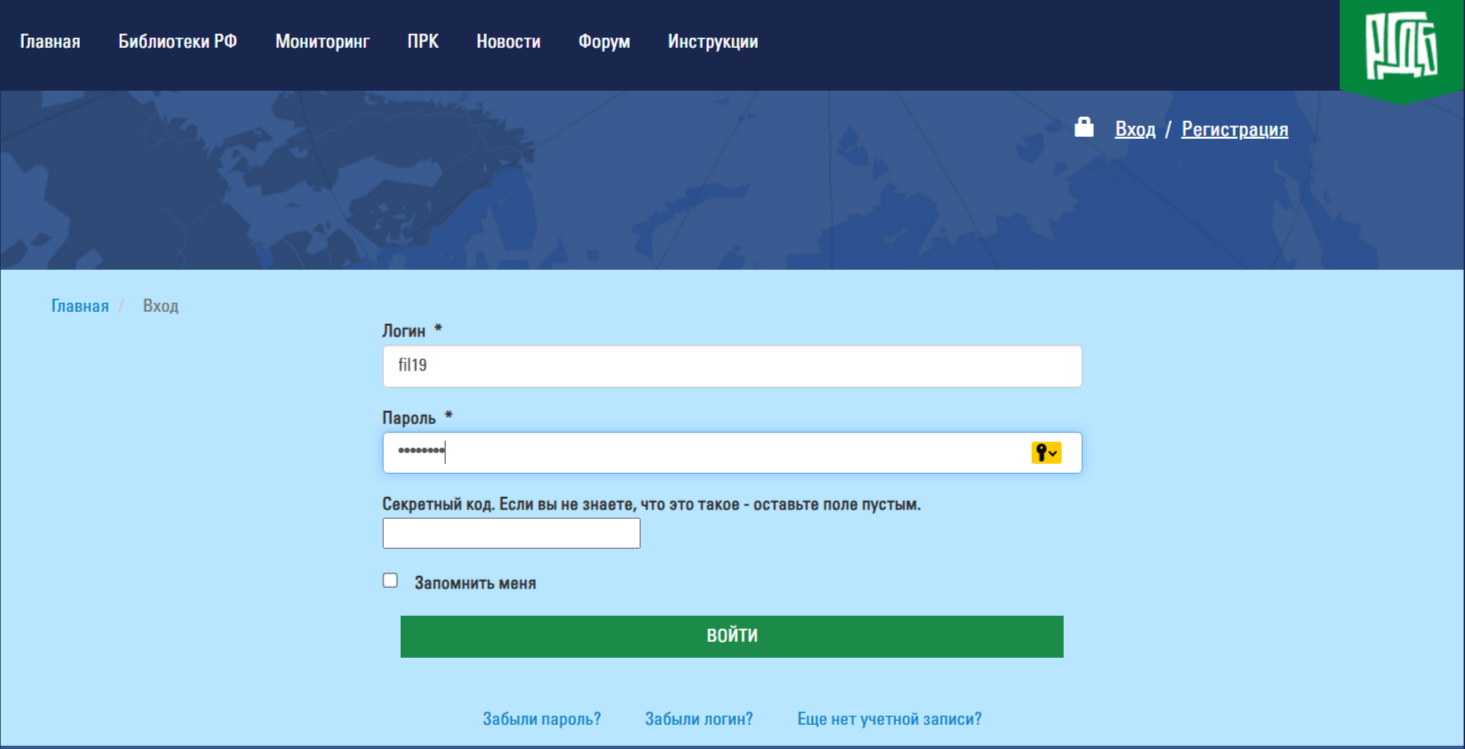 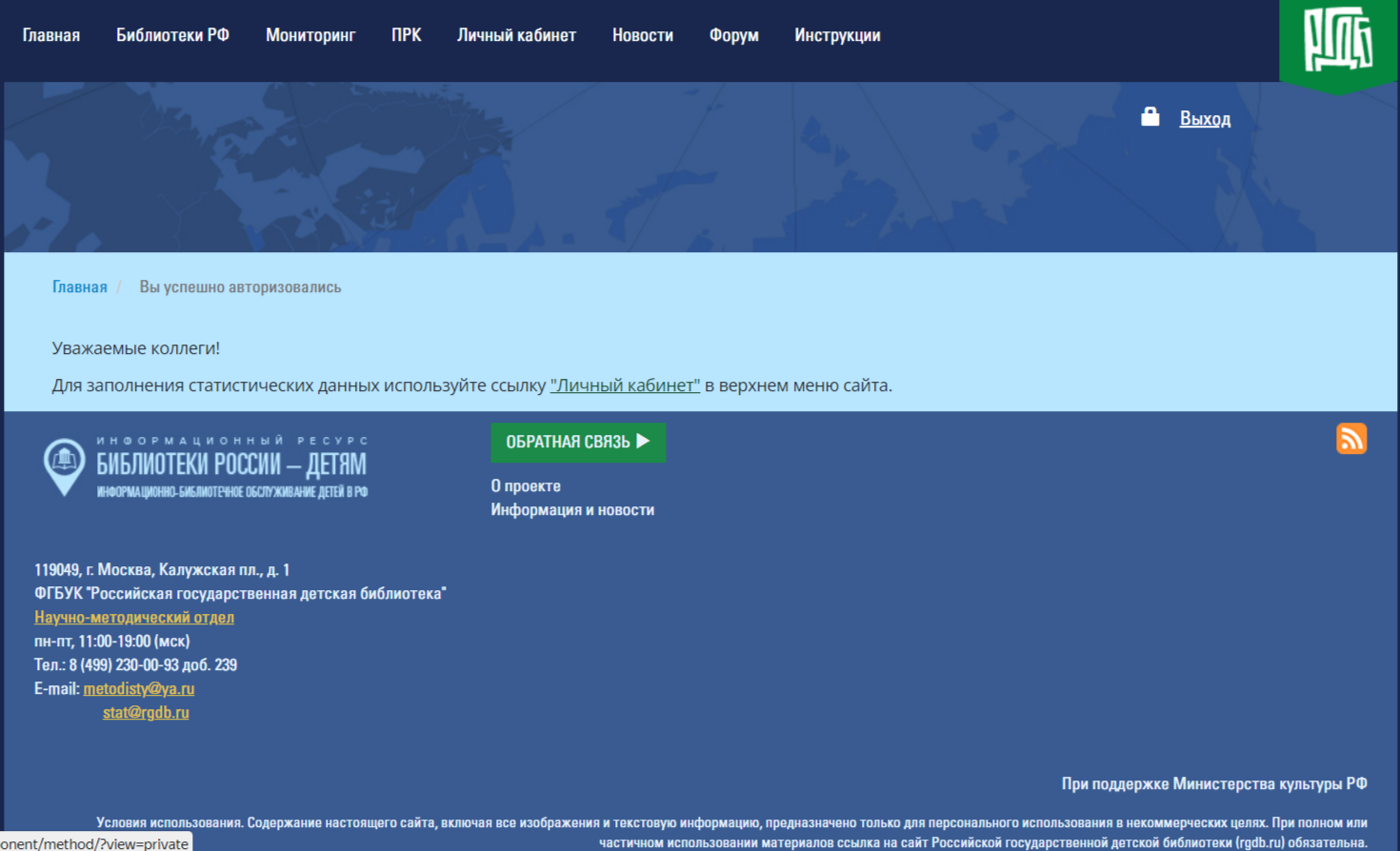 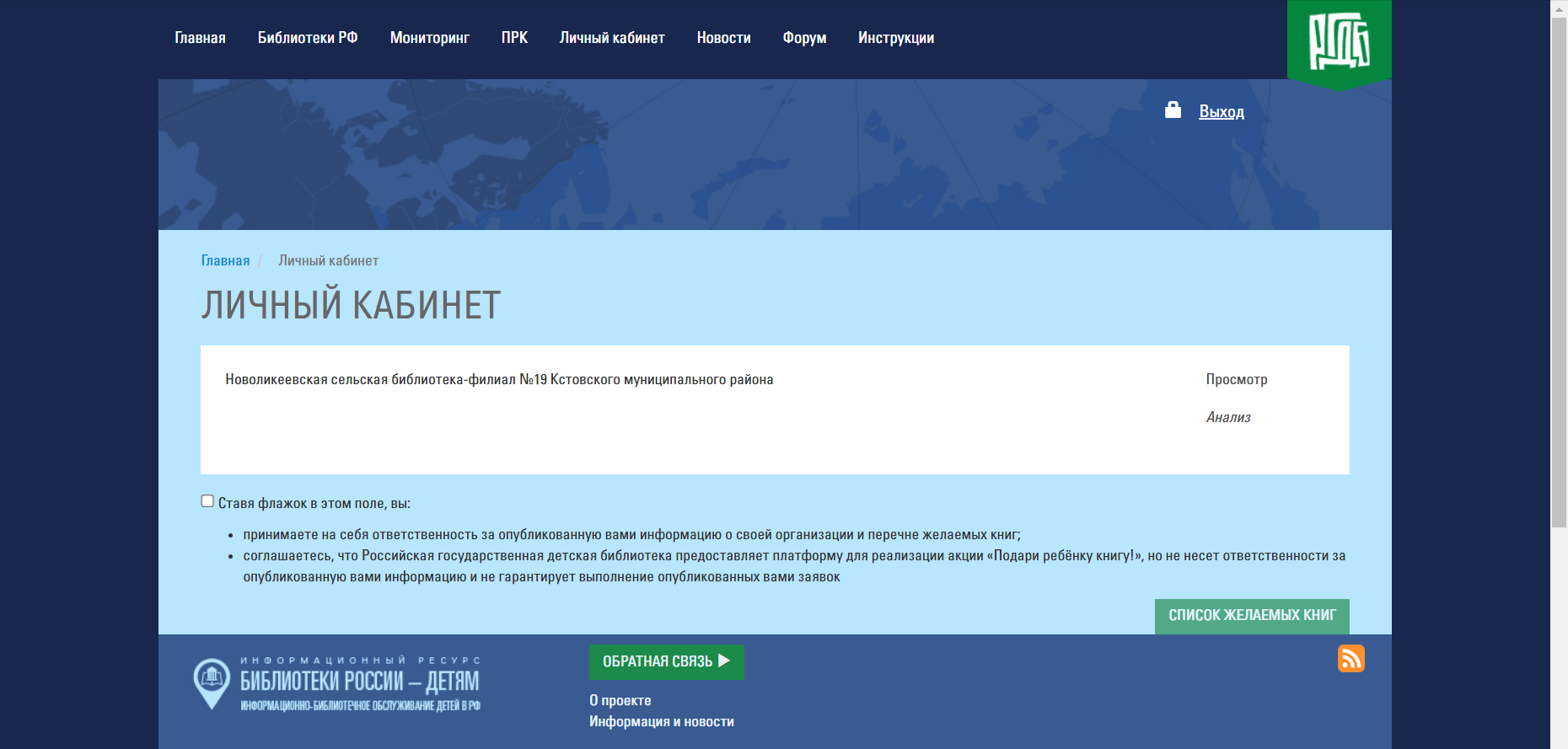 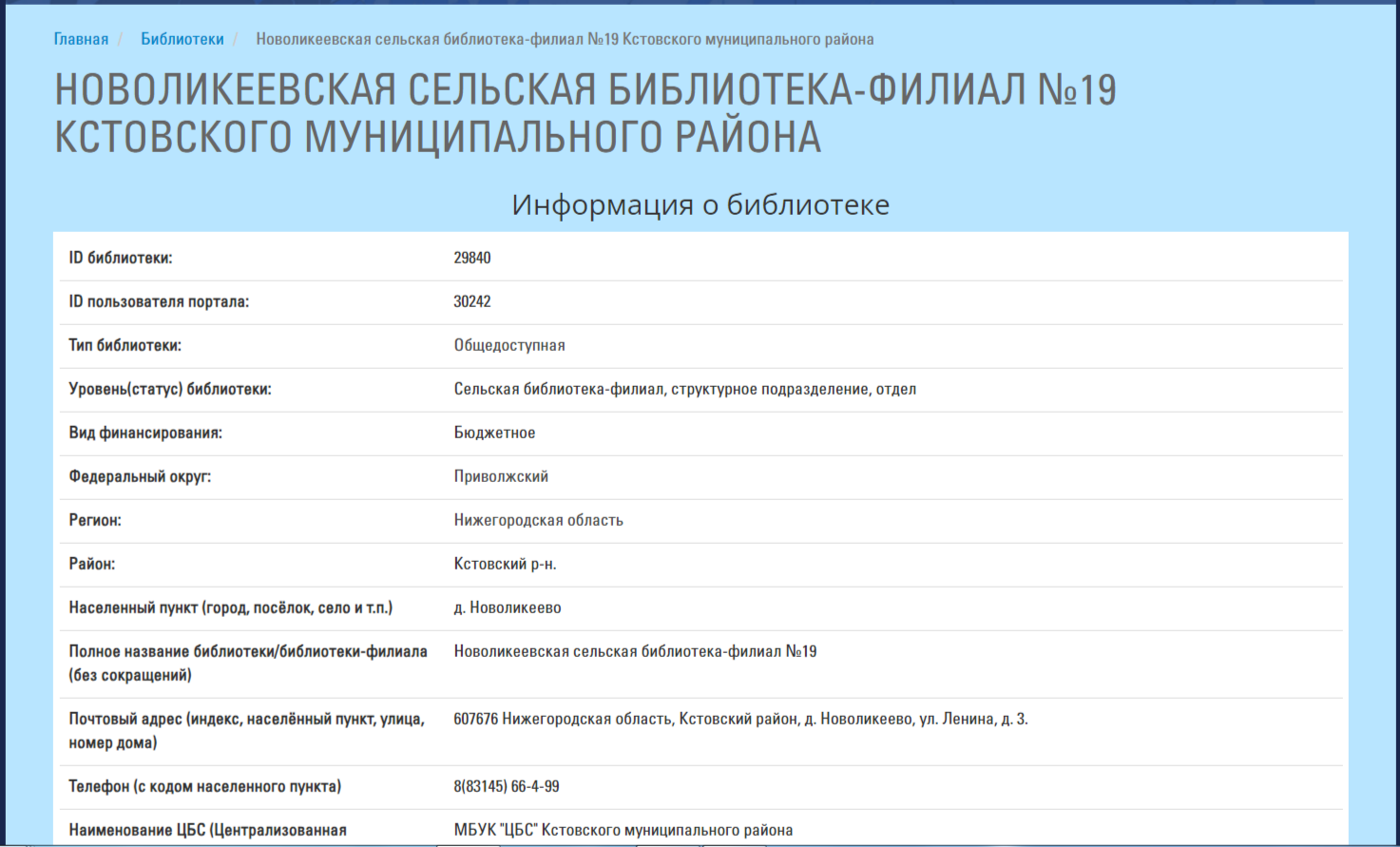 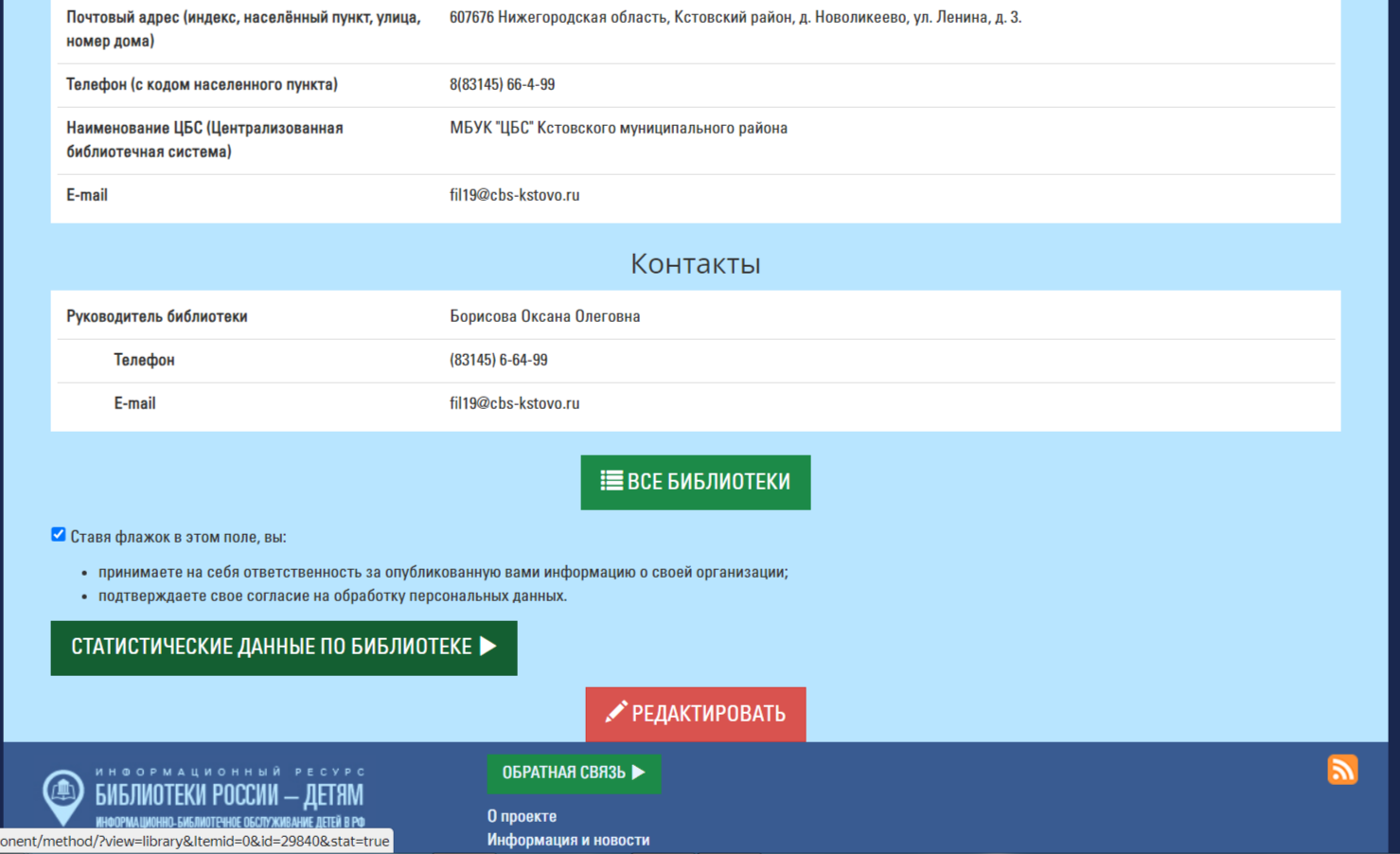 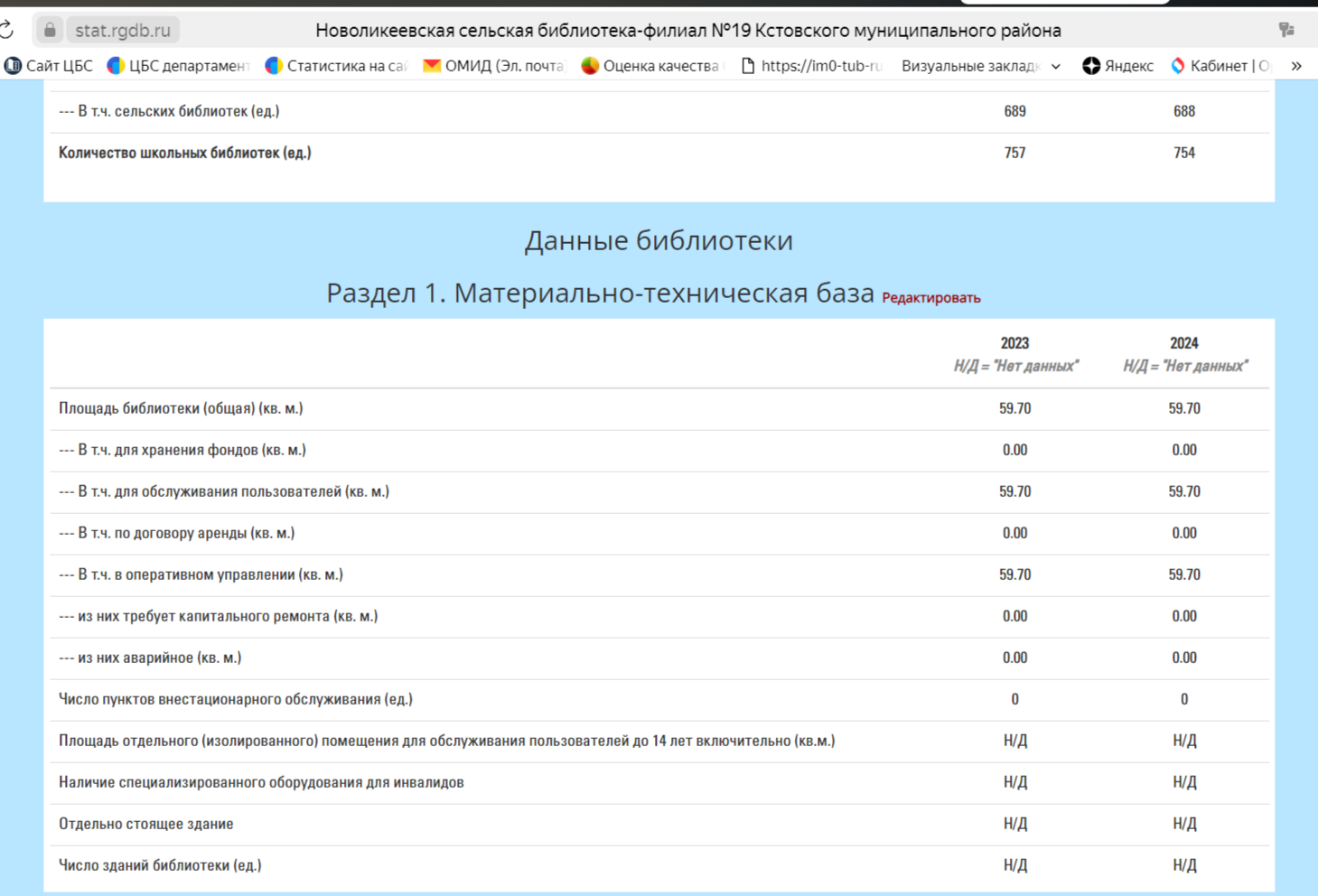 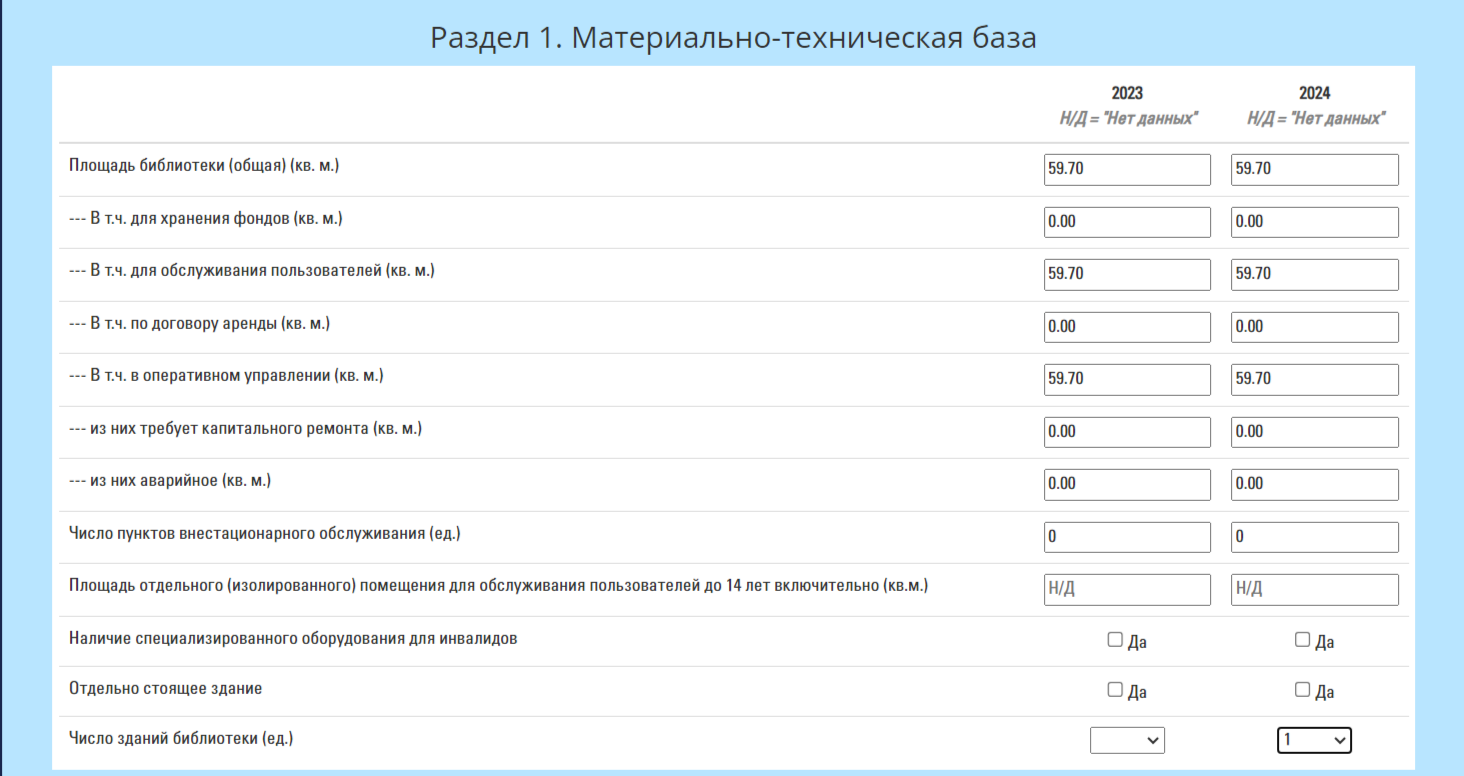 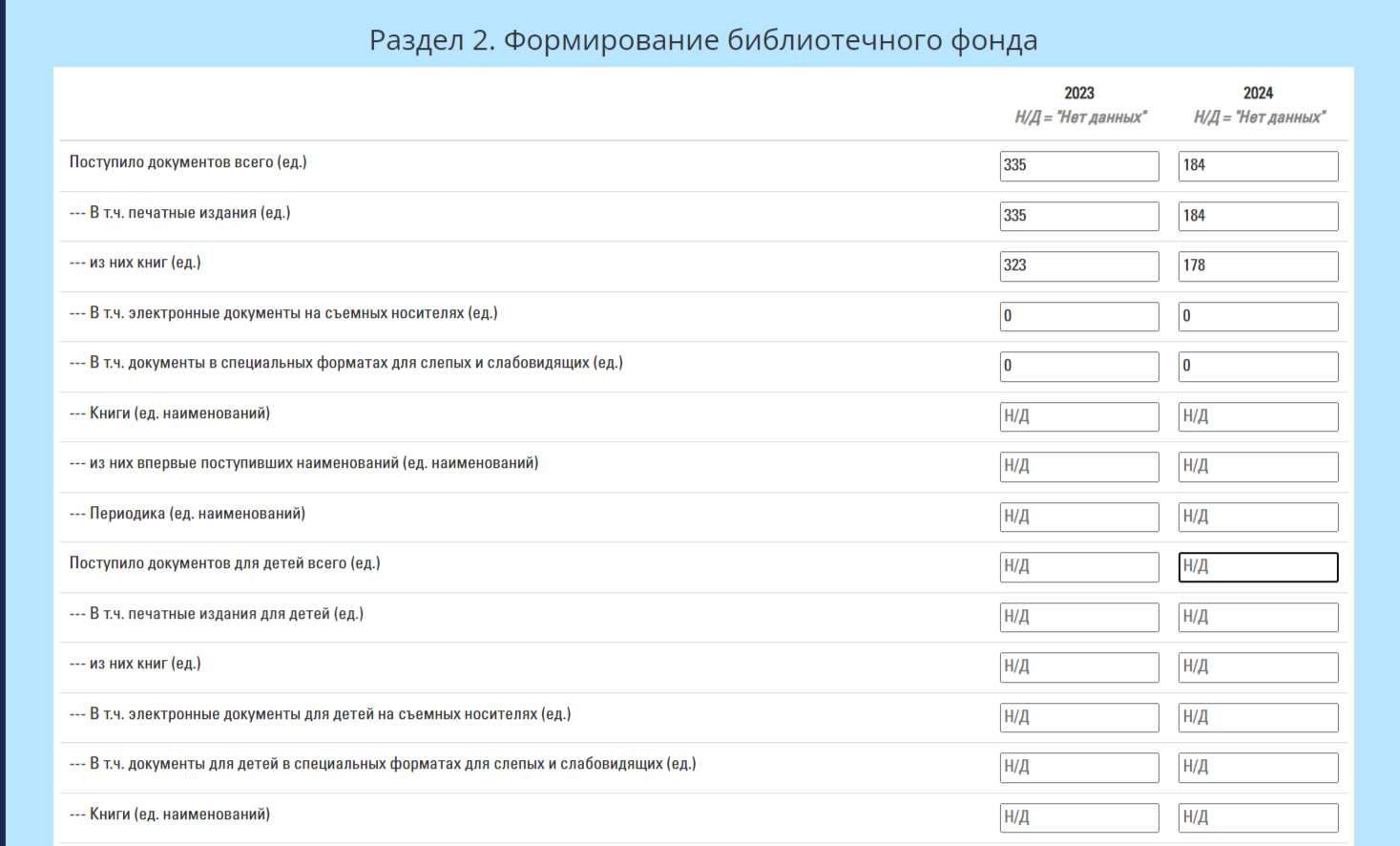 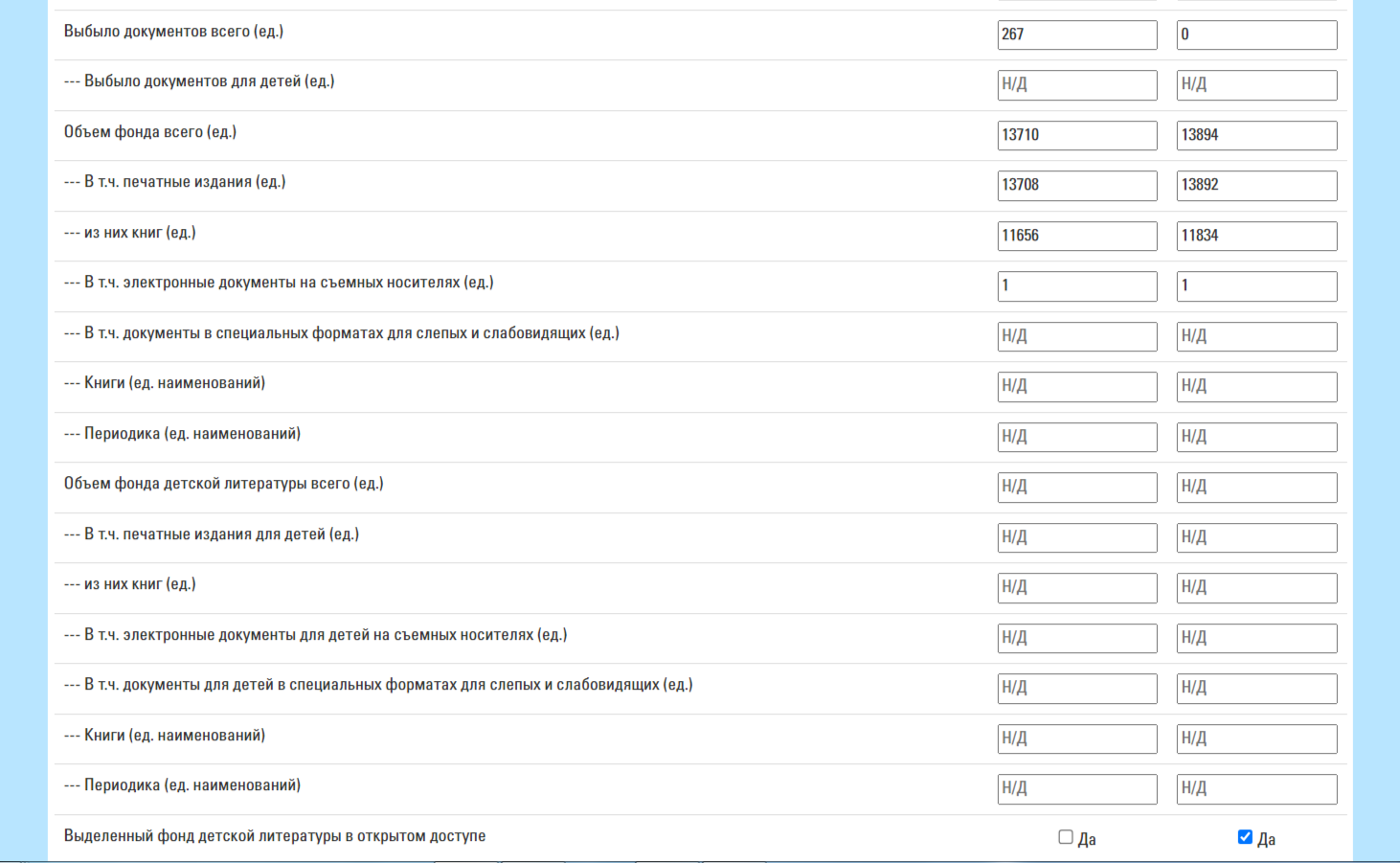 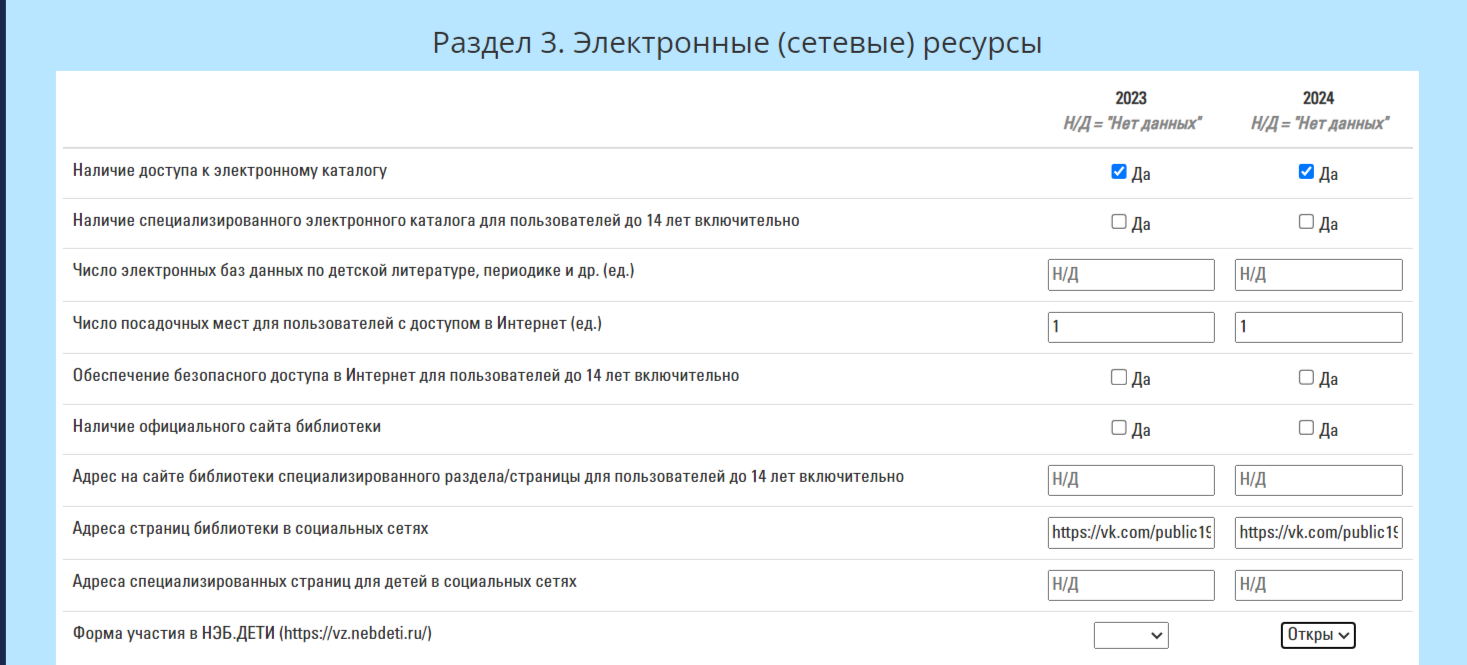 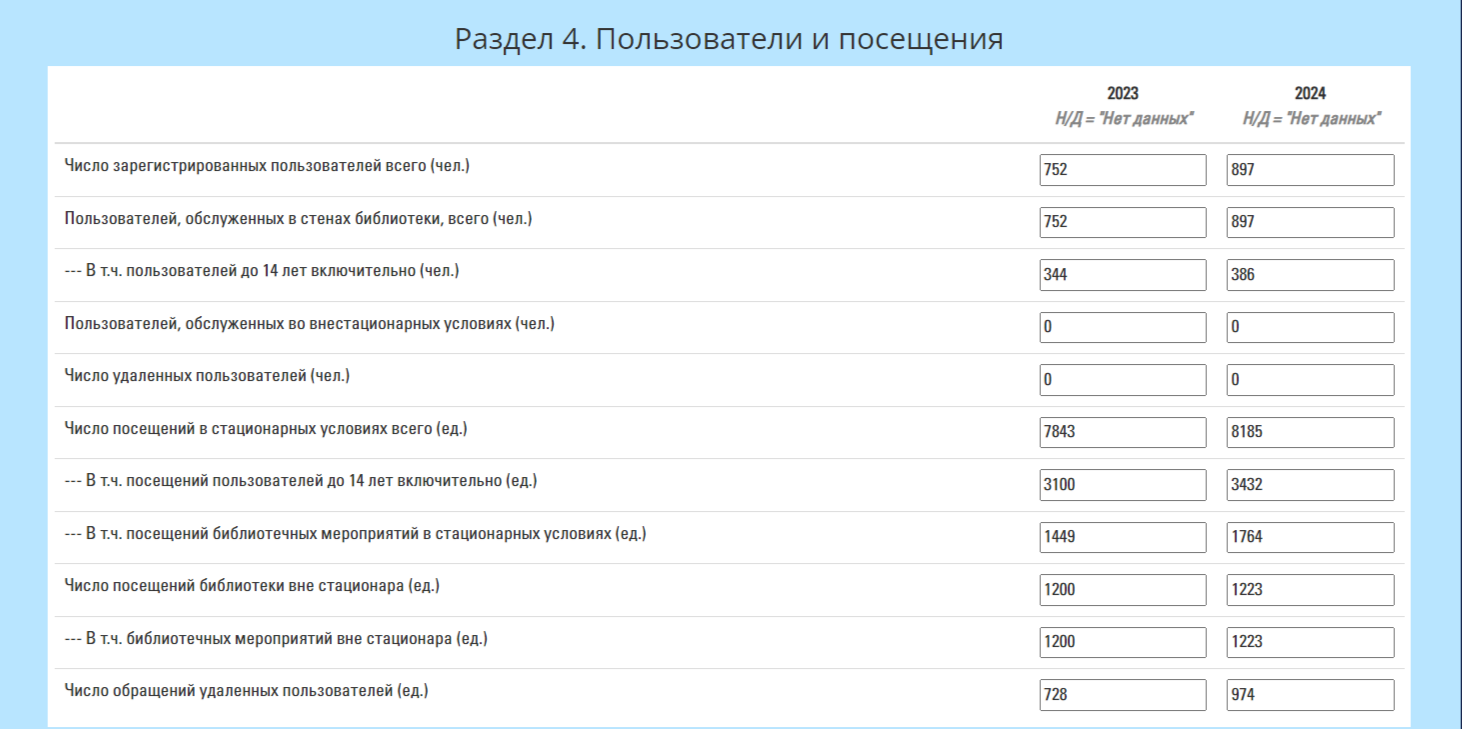 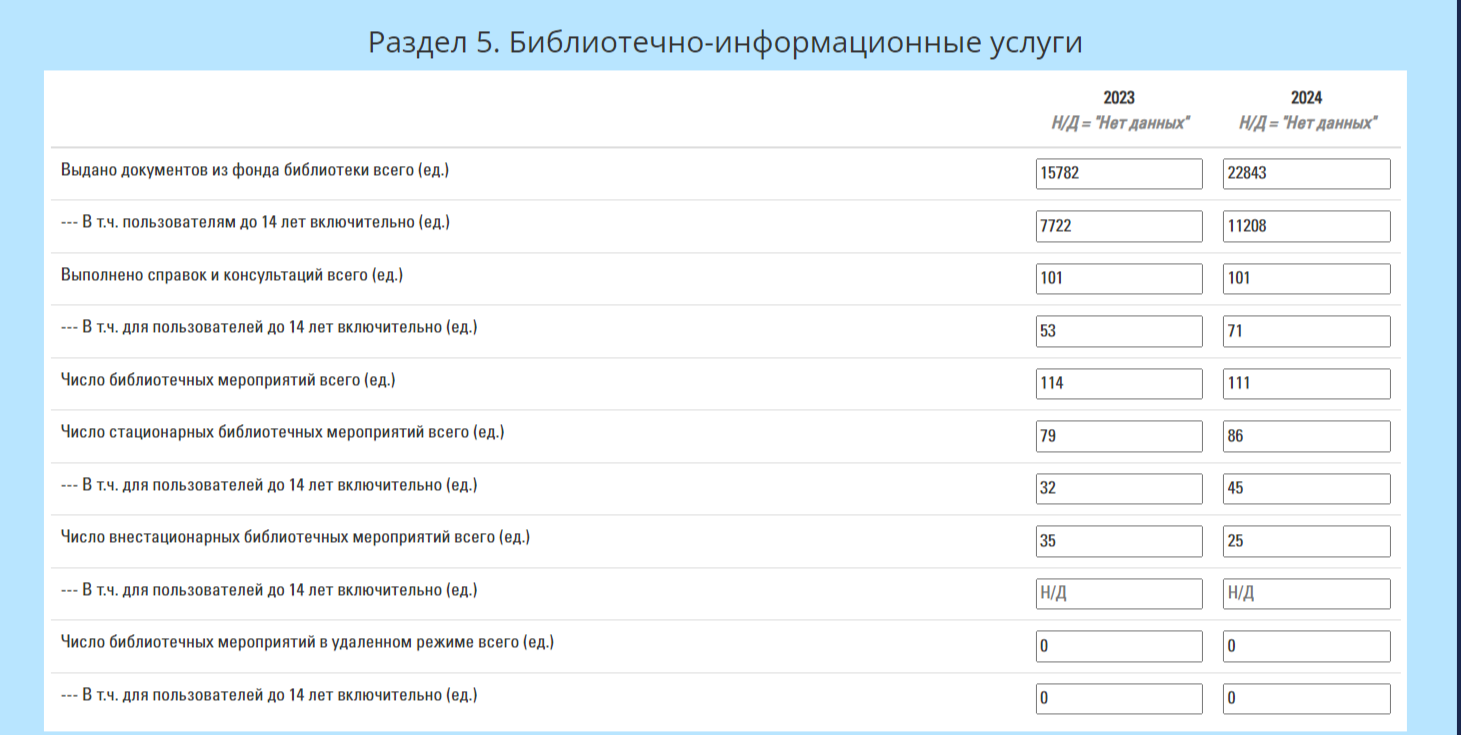 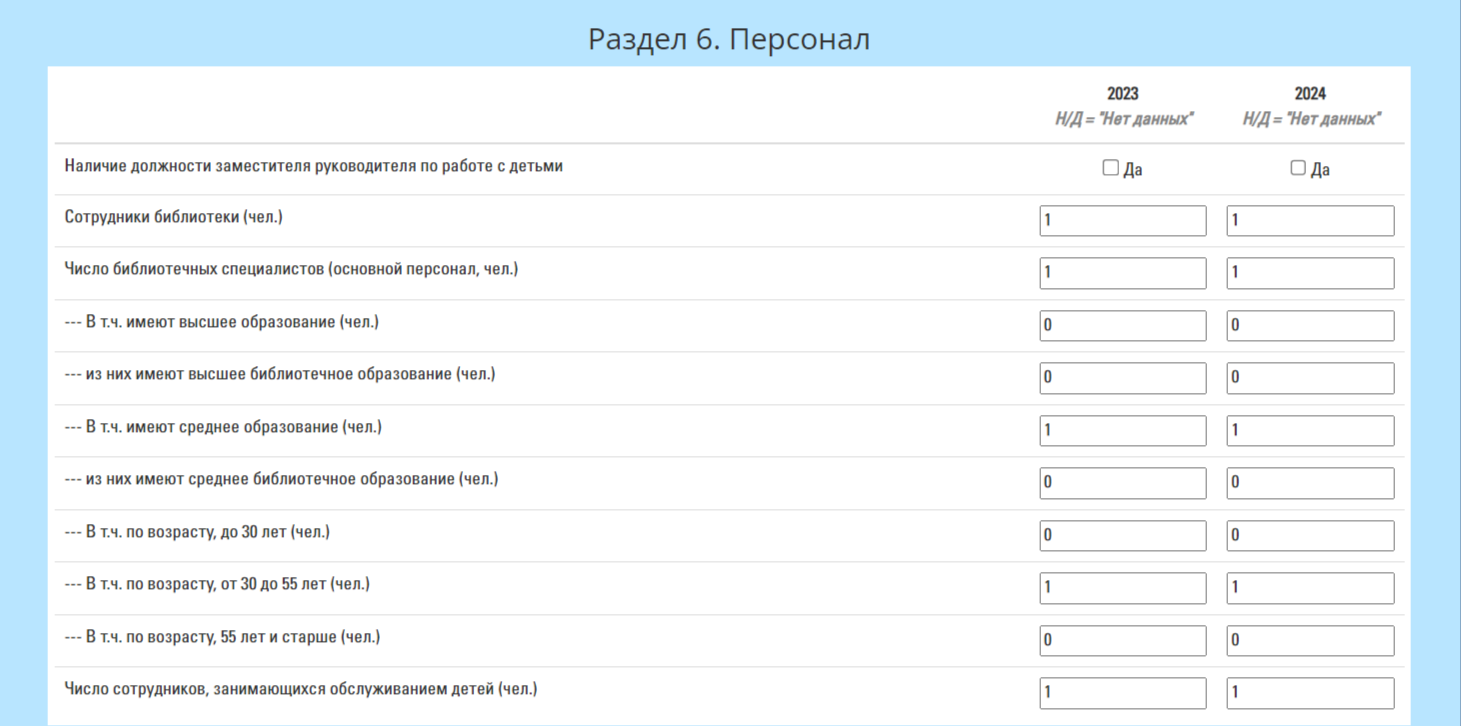 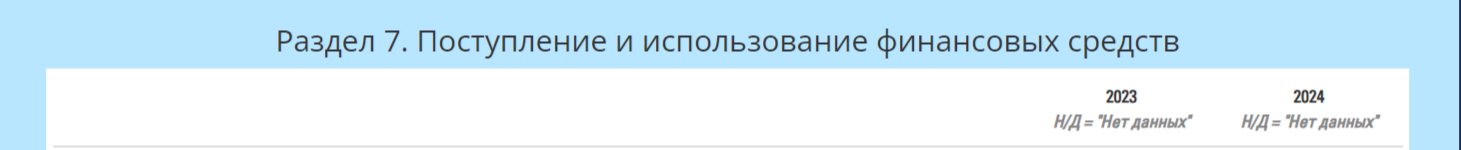 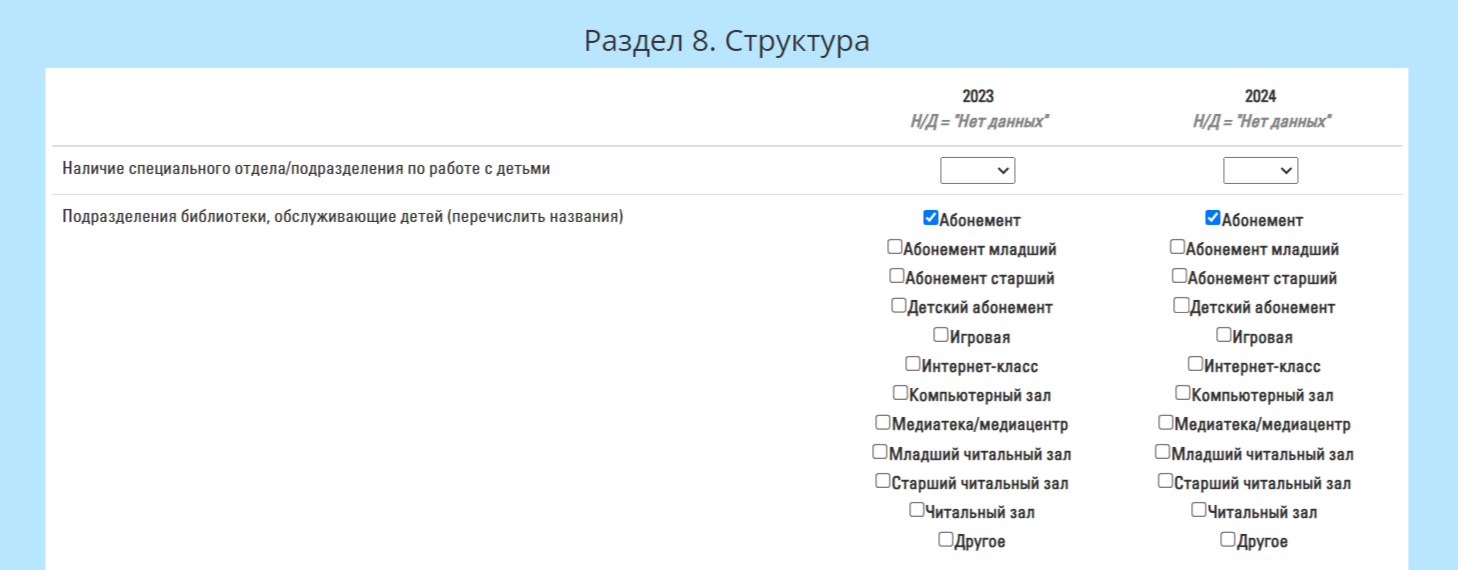 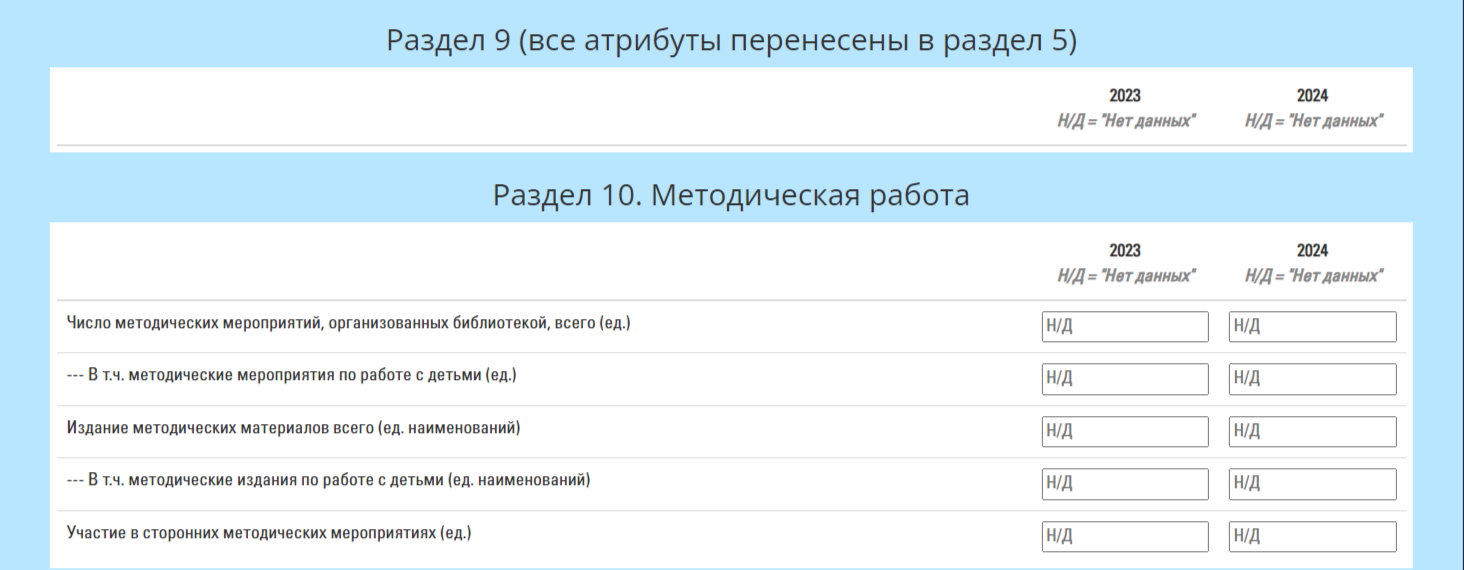 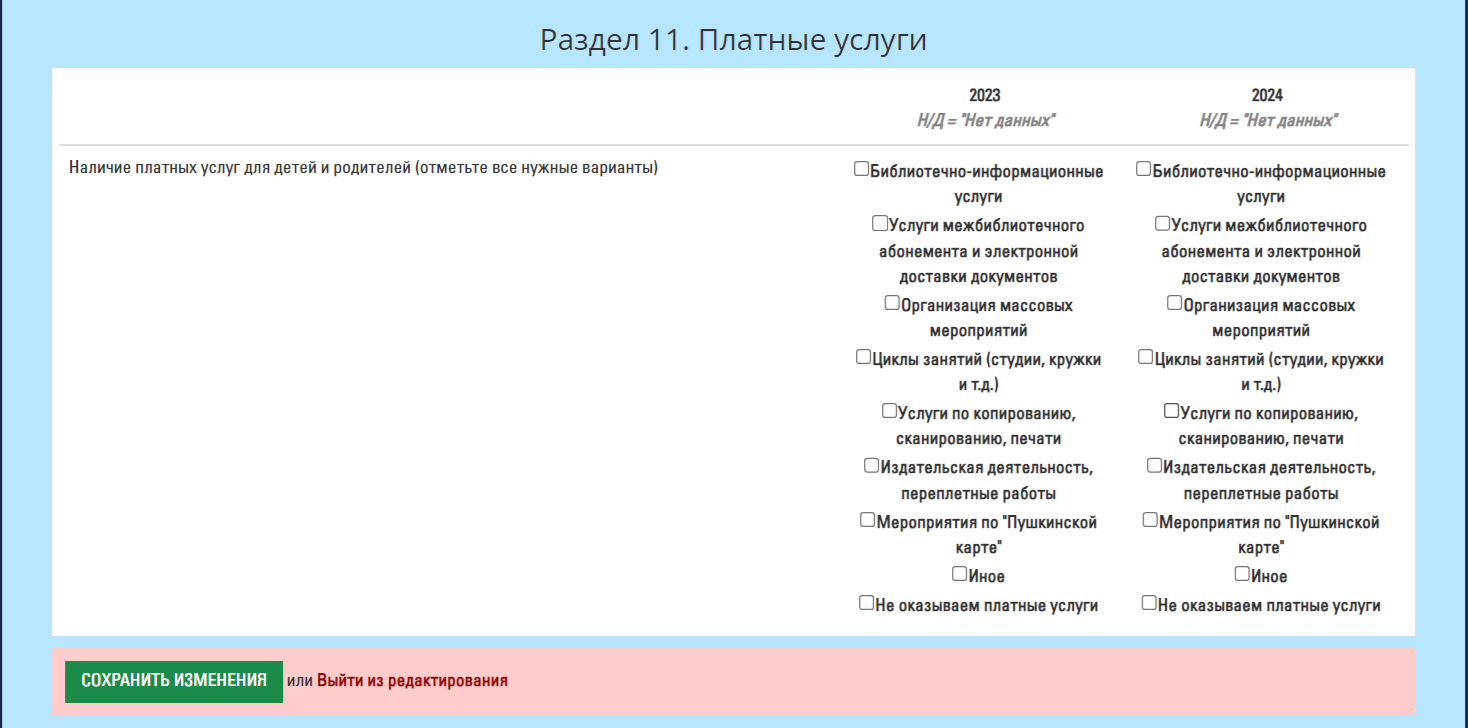 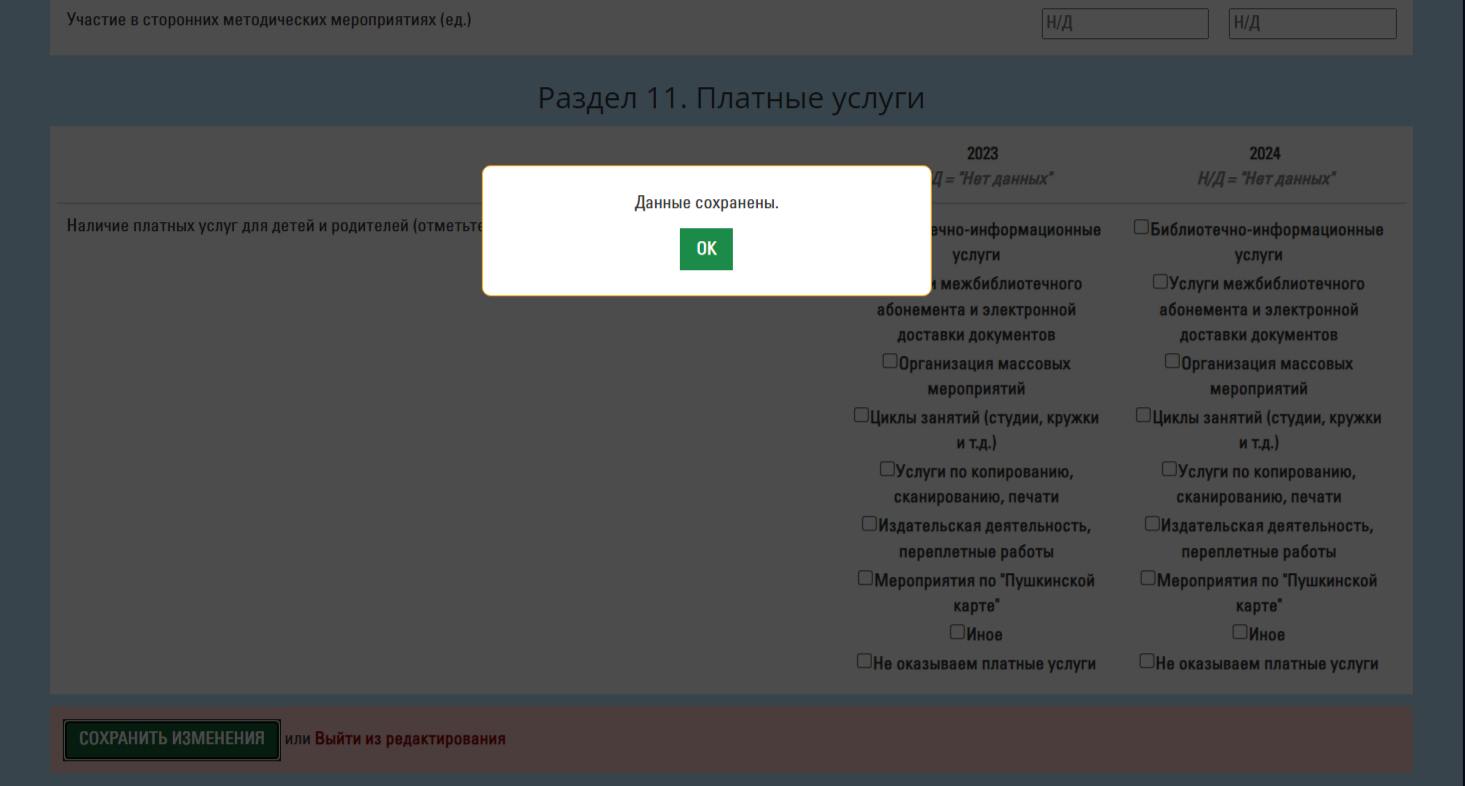 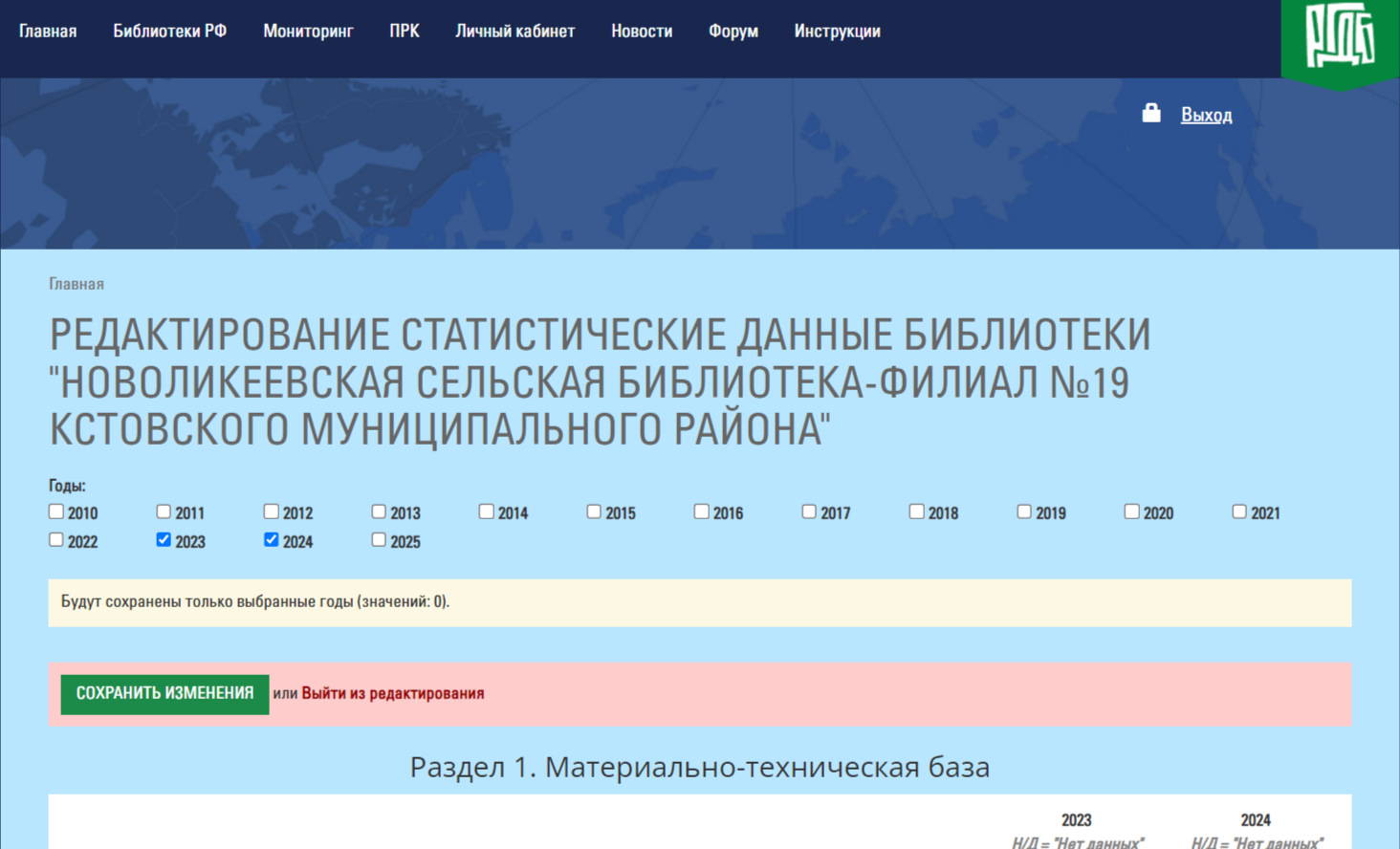